Agile Retrospective Lessons Learned Presentation Template
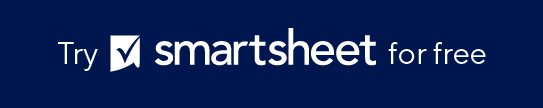 When to Use This Template: Use this Agile retrospective lessons learned template to present a comprehensive review of project performances, focusing on goals, timeline, quality, budget, and key takeaways. It's ideal for post-project evaluations to identify successes and areas for improvement. 
Notable Templates Features: The template features slides for evaluating performance, the project plan, what went well, what could’ve gone better, key takeaways, action items, and future projects. This template provides a structured format for thorough project analysis and strategic planning.
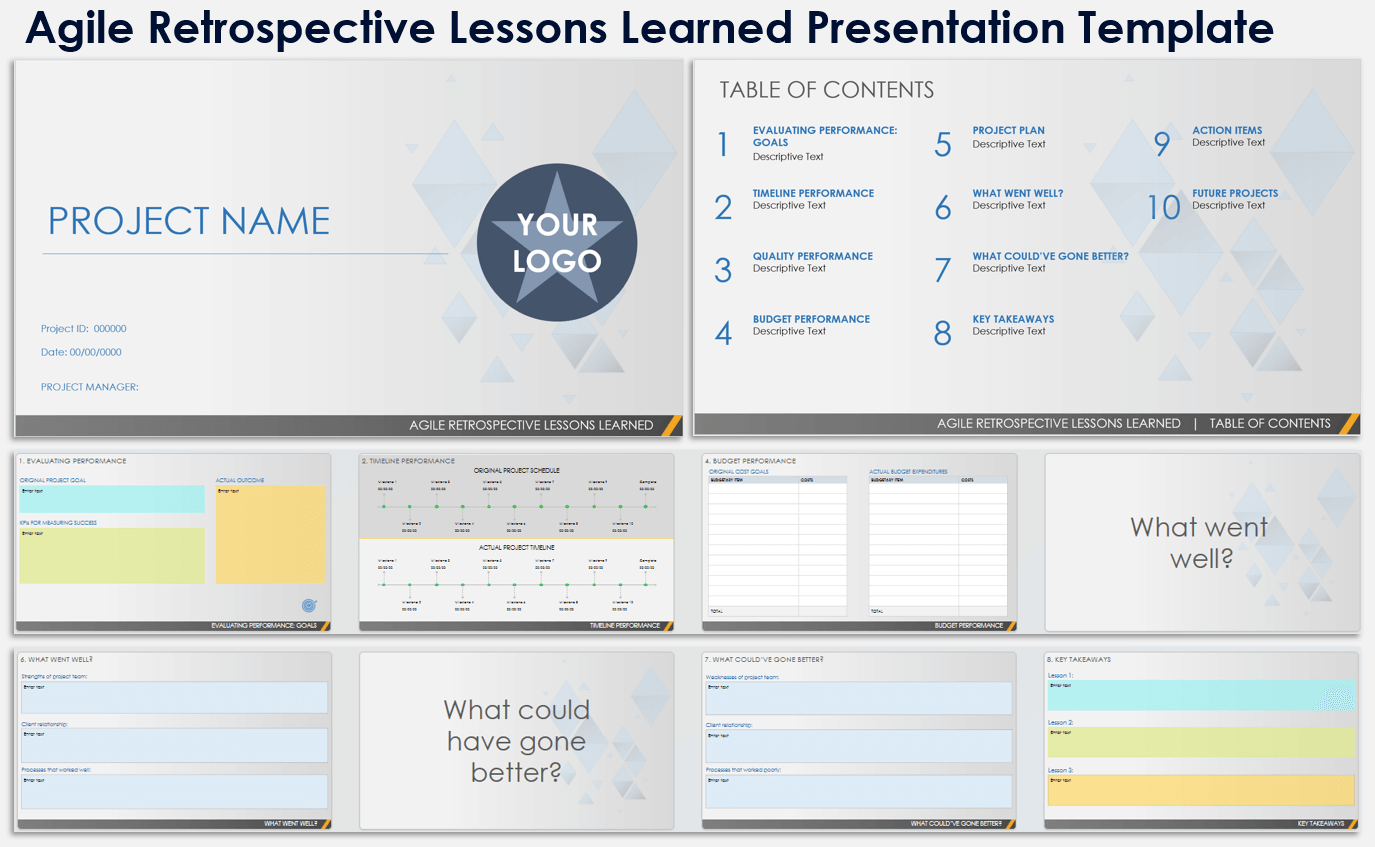 Agile Retrospective Lessons Learned Presentation Template
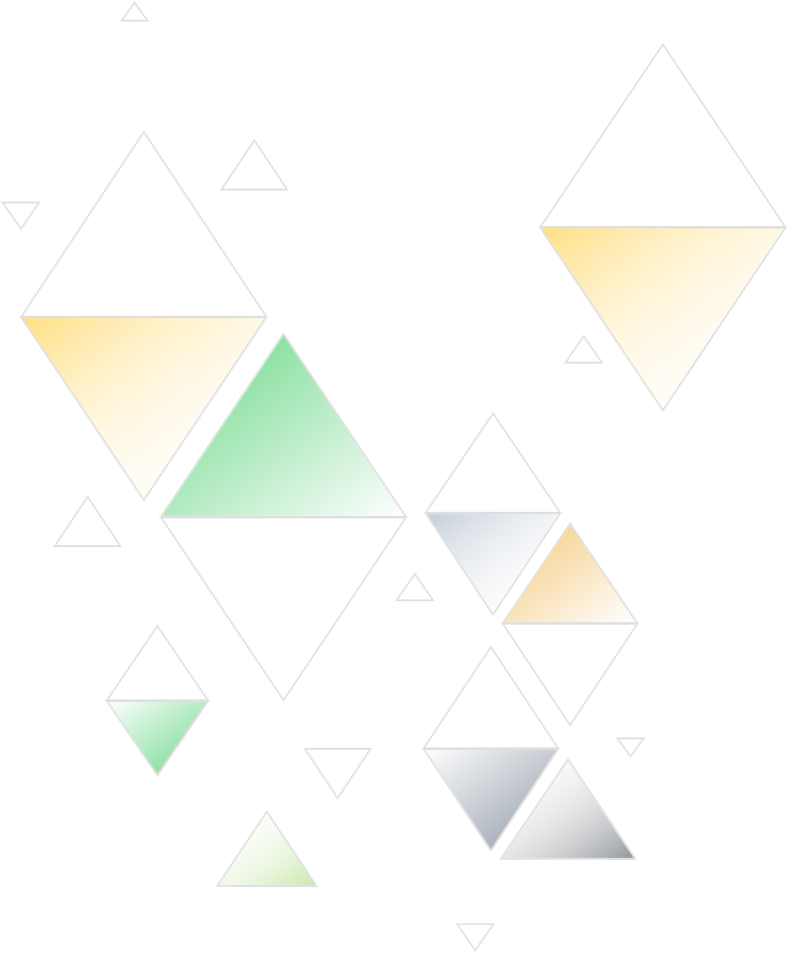 YOUR
LOGO
PROJECT NAME
Project ID:  000000

Date: 00/00/0000

 
PROJECT MANAGER:
AGILE RETROSPECTIVE LESSONS LEARNED
TABLE OF CONTENTS
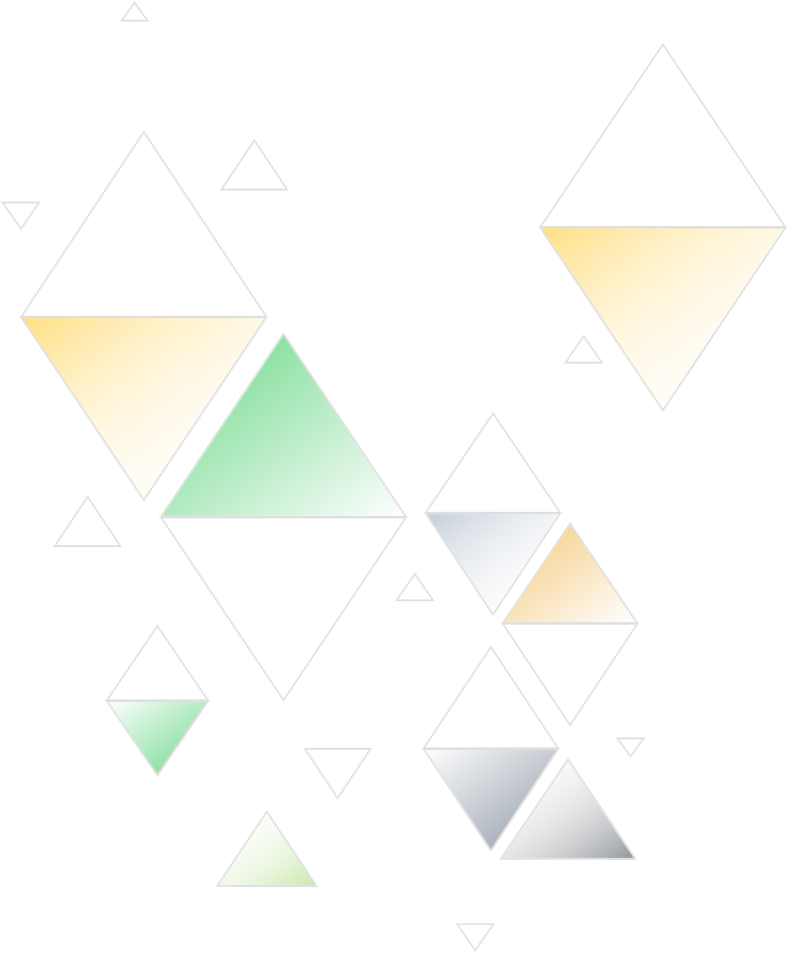 AGILE RETROSPECTIVE LESSONS LEARNED   |   TABLE OF CONTENTS
1. EVALUATING PERFORMANCE
ORIGINAL PROJECT GOAL
ACTUAL OUTCOME
KPIs FOR MEASURING SUCCESS
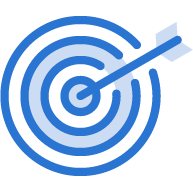 EVALUATING PERFORMANCE: GOALS
Milestone 1
00/00/00
Milestone 1
00/00/00
Milestone 3
00/00/00
Milestone 3
00/00/00
Milestone 5
00/00/00
Milestone 5
00/00/00
Milestone 7
00/00/00
Milestone 7
00/00/00
Milestone 9
00/00/00
Milestone 9
00/00/00
Complete
00/00/00
Complete
00/00/00
2. TIMELINE PERFORMANCE
ORIGINAL PROJECT SCHEDULE
Milestone 2
00/00/00
Milestone 2
00/00/00
Milestone 4
00/00/00
Milestone 4
00/00/00
Milestone 6
00/00/00
Milestone 6
00/00/00
Milestone 8
00/00/00
Milestone 8
00/00/00
Milestone 10
00/00/00
Milestone 10
00/00/00
ACTUAL PROJECT TIMELINE
TIMELINE PERFORMANCE
3. QUALITY PERFORMANCE
INITIAL GOAL FOR QUALITY STANDARDS
ACTUAL OUTCOME
KPIs FOR MEASURING SUCCESS
QUALITY PERFORMANCE
4. BUDGET PERFORMANCE
ACTUAL BUDGET EXPENDITURES
ORIGINAL COST GOALS
BUDGET PERFORMANCE
5. PROJECT PLAN
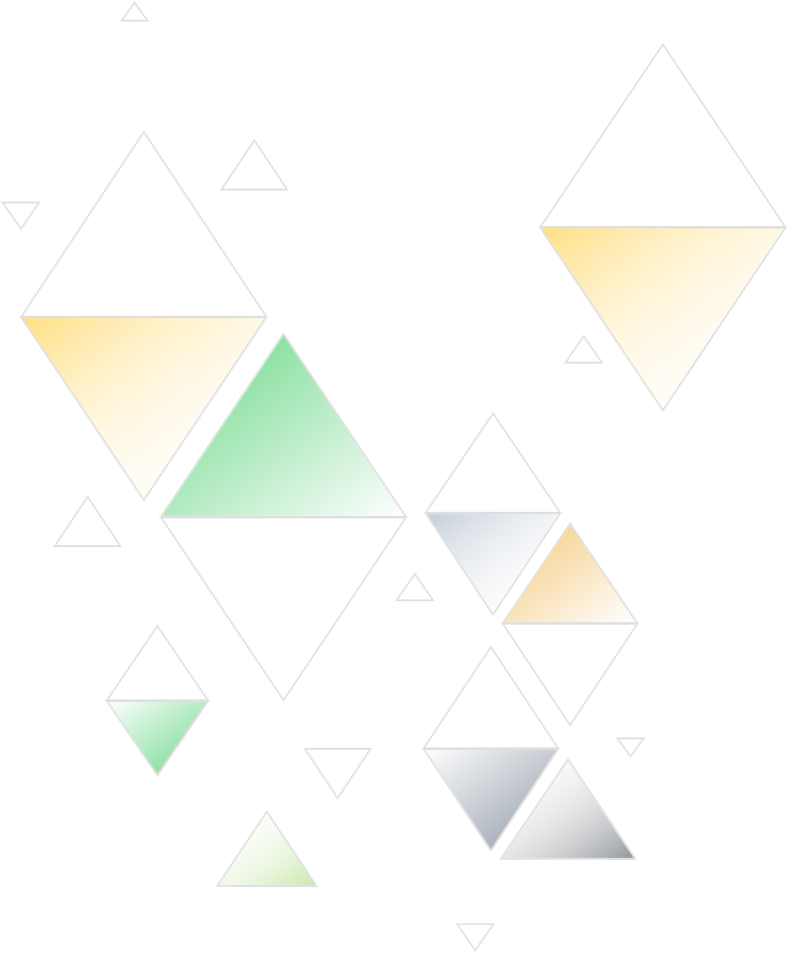 Was the plan clearly defined and communicated?
Was it the right plan for this project?
What could have been improved?
PROJECT PLAN
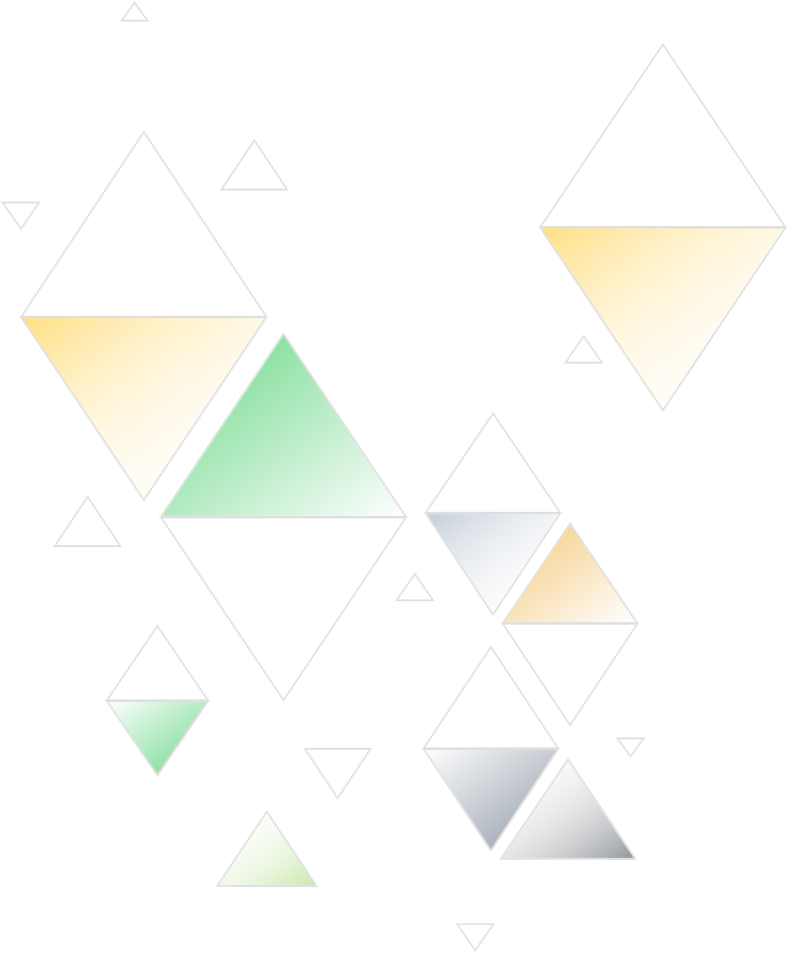 What went well?
6. WHAT WENT WELL?
Strengths of the project team:
Client relationship:
Processes that worked well:
WHAT WENT WELL?
WHAT WENT WELL?
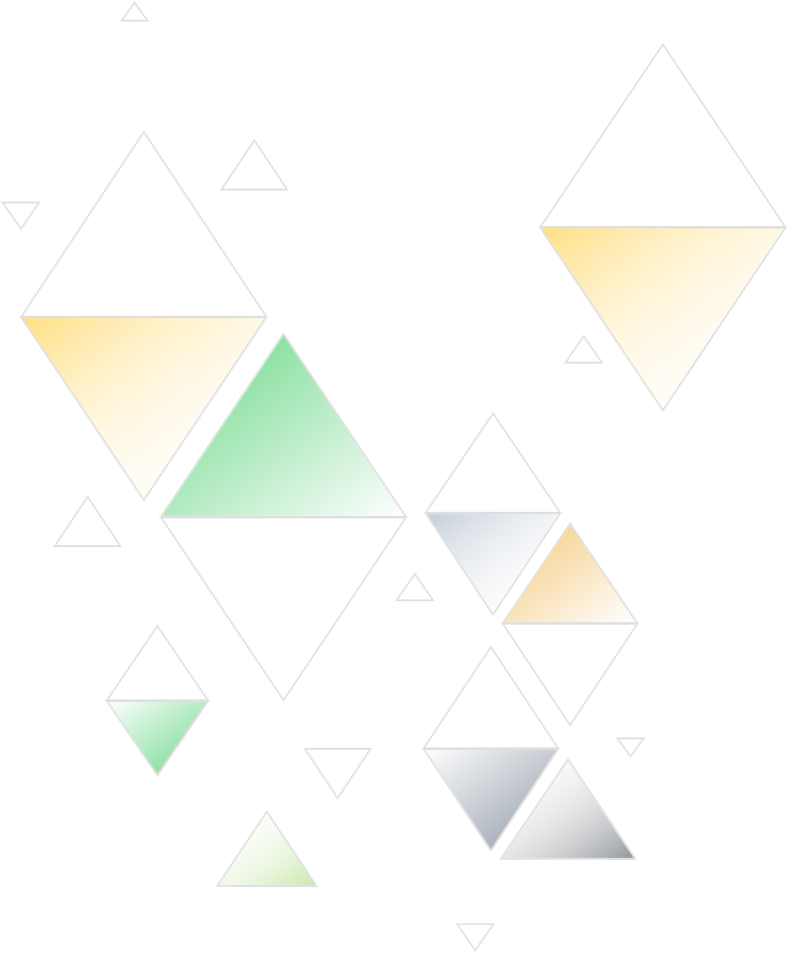 What could have gone better?
7. WHAT COULD’VE GONE BETTER?
Weaknesses of the project team:
Client relationship:
Processes that worked poorly:
WHAT COULD’VE GONE BETTER?
8. KEY TAKEAWAYS
Lesson 1:
Lesson 2:
Lesson 3:
KEY TAKEAWAYS
9. ACTION ITEMS – STEPS WE CAN TAKE NOW
Action 1:
Action 2:
Action 3:
ACTION ITEMS
10. FUTURE PROJECTS
RECOMMENDATIONS FOR FUTURE PROJECTS
FUTURE PROJECTS
FUTURE PROJECTS